Classification and Taxonomy
Taxonomy
The science of naming and grouping individuals
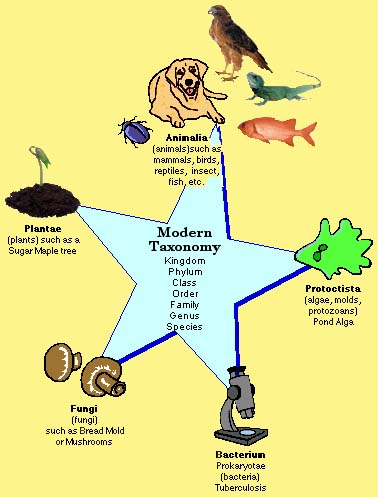 The first taxonomist was Aristotle,
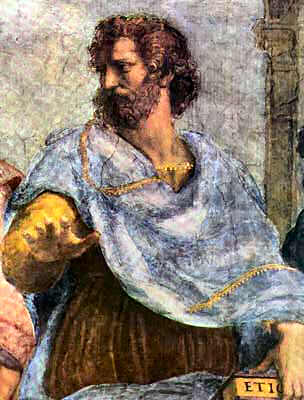 He placed all organisms into two groups using simple names
Was he right?
Plant
Animal
OR
crawl
shrub
fly
tree
herb
swim
Carolus Linnaeus
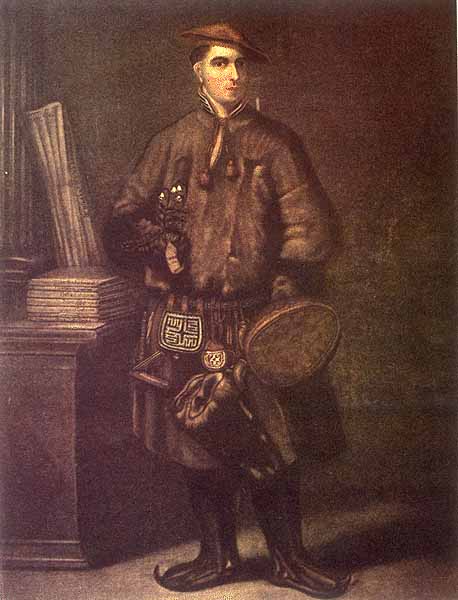 Linnaeus was a Swedish botanist & physician
He grouped organisms based on their physical and structural similarities
Described organisms with two word names: 
	binomial nomenclature

First word = genus
Second word = species
What do you think “binomial nomenclature” means?
Binomial Nomenclature
Bi- two
Nomial- name


First word= genus
Second word= species
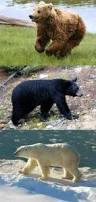 Why binomial nomenclature?
Scientific name - “two word naming system”

Uses Latin, a “dead”, unchanging language. Why is this a good idea? 

Genus is written first, then species

Genus is capitalized, species is not.  Both are italicized if typed, underlined if written.
Some scientific names…
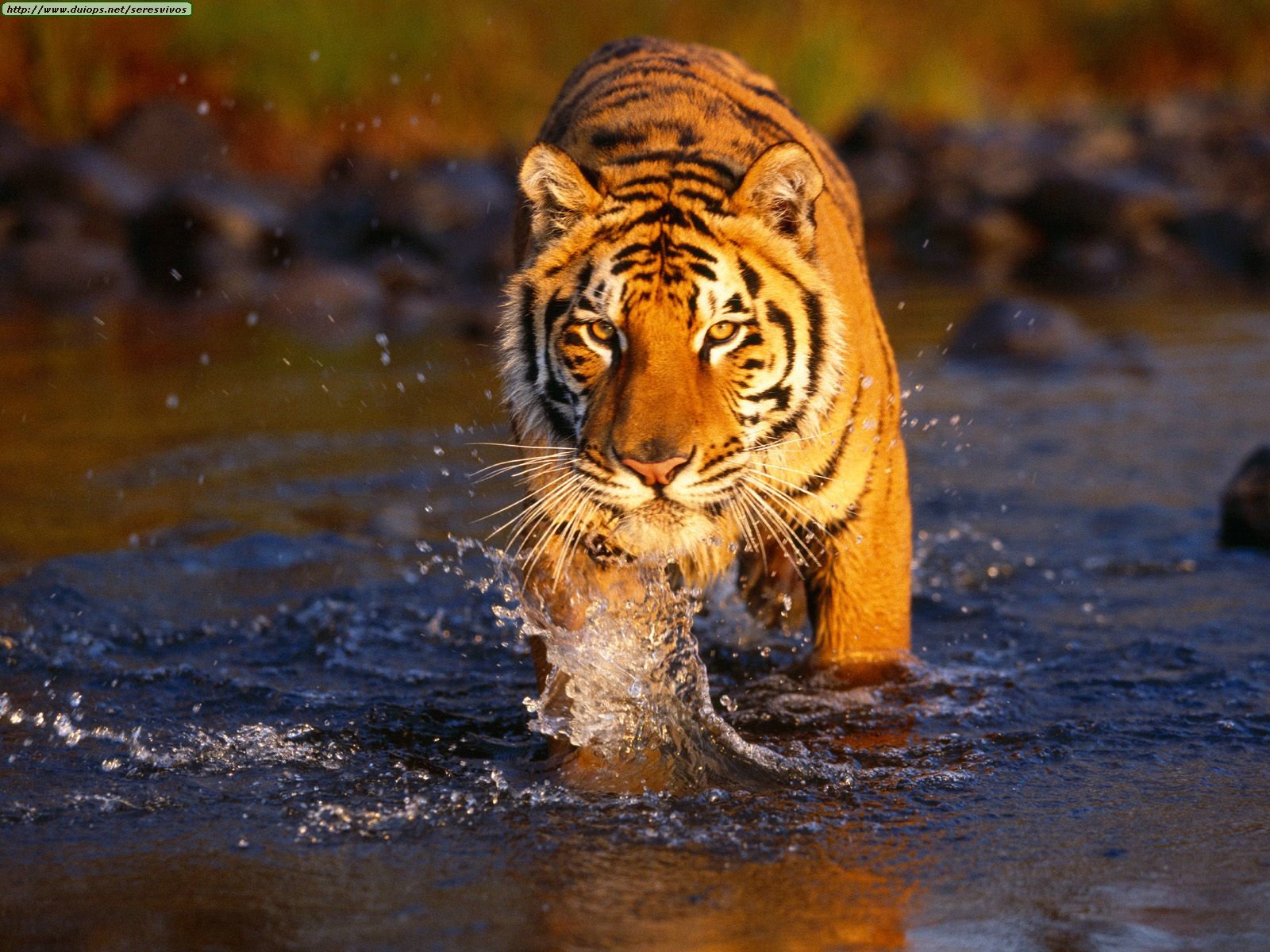 Homo sapiens
Canis lupus
Felis domesticus
Iguana iguana
Pan troglodytes
Panthera tigris
Pomacea bridgesii
Quercus alba
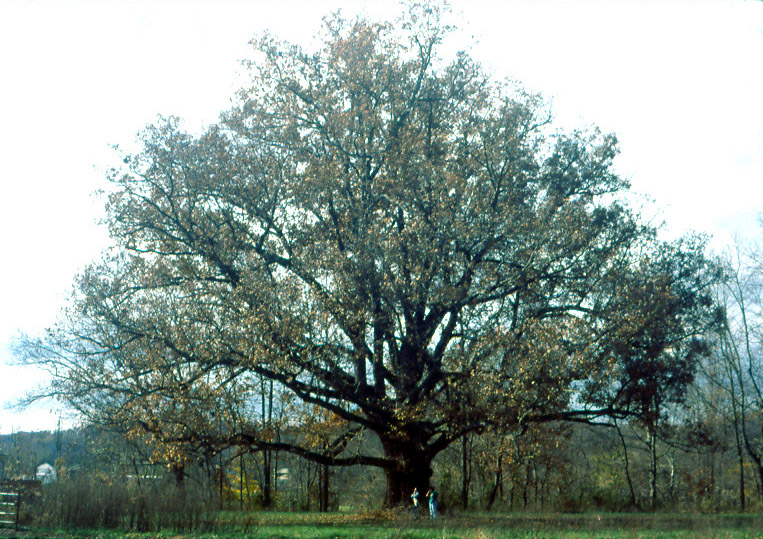 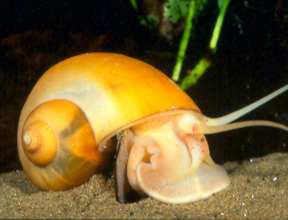 How do we go from broad generalizations such as animal and narrow down to a species, like homo sapiens?
Taxonomic hierarchy
Names organisms and their relationships from very broad to very specific

7 levels!
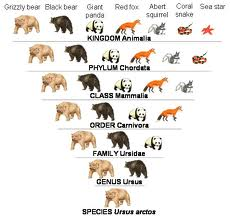 Organisms are classified in a hierarchy
Kingdom (broadest)
Phylum
Class
Order
Family
Genus
Species (most specific)
Mnemonic Devices
King’s Play Chess On Fat Guy’s Stomach

King Philip Came Over For Green Spaghetti

Kangaroo Pouches Can Only Fit Green Skittles

Katie Plays Clarinet On Fast Green Skis

What can you come up with?
Human			Giant Panda

Kingdom 	Animalia		Animalia
Phylum 		Chordata 		Chordata
Class 		Mammalia 	Mammalia
Order 		Primate 		Carnivora
Family 		Hominidae 	 Ursidae
Genus 		Homo		 Ailuropoda
Species 		sapiens 		melonoleuca
Do you think the method of taxonomy has to change? 


What are some circumstances that may have changed the way we classify organisms?
Domains
Recently, some major differences between cell types became known. 
 This lead to the development of a new taxonomic category – the domain.
A domain is larger than a Kingdom.
There are 3 domains:
Domain Eukarya
Domain Bacteria 
Domain Archaea
How would this change our mnemonic device?
“King Philip Came Over For Green Spaghetti” becomes……


Domineering King Philip Came Over For Green Spaghetti
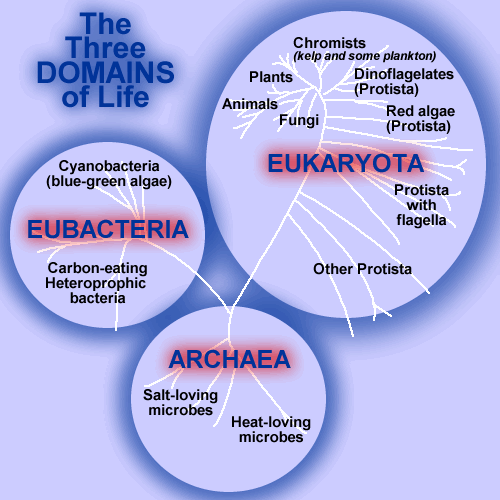 Eukaryota
Animals, plants, fungi, and protists

Ex: photosynthetic protists, 
Mushrooms, spiders, trees
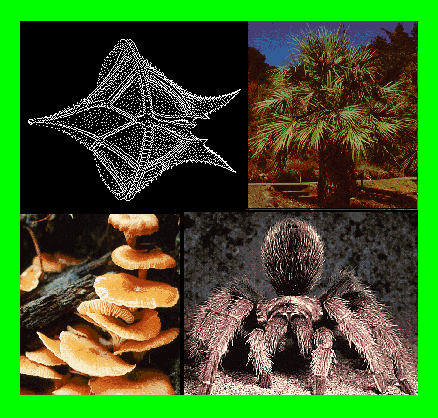 Eubacteria
“true bacteria”
Prokaryotic cells lacking a nucleus
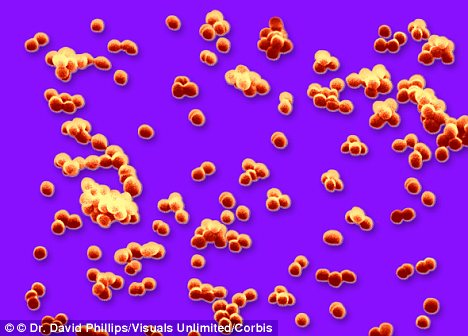 Archaea
Single-celled microorganisms
The ‘extremists” (high temp, high acidity etc.)

Sulfolobus
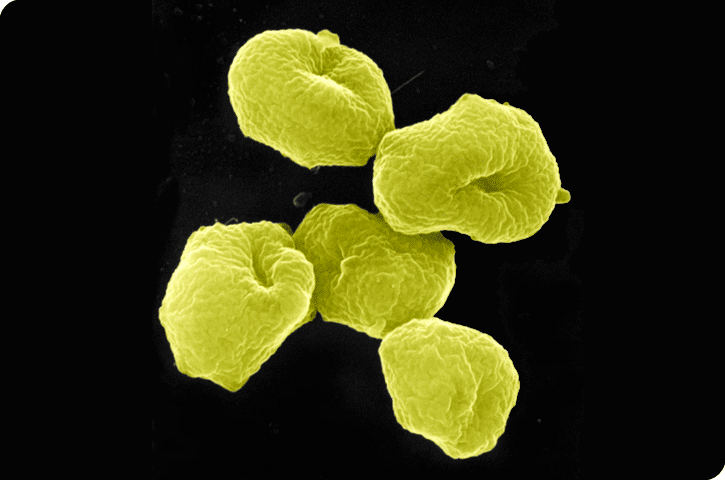 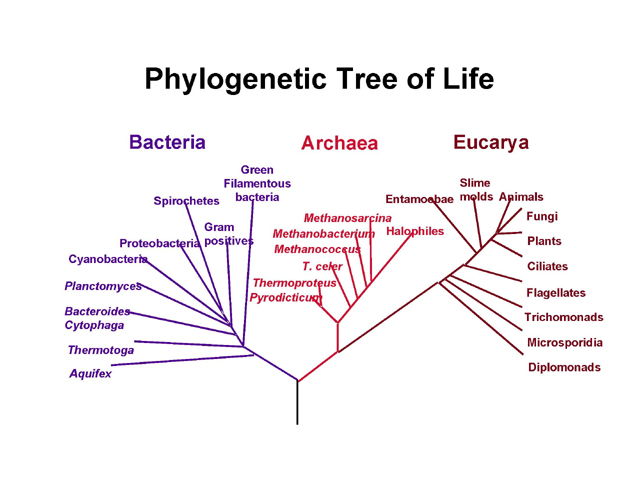 What does “species” mean??
What does “species” mean?
Biological species concept
A group of actually or potentially breeding natural groups that are reproductively isolated from other groups. Ernst Mayr, 1924
Some problems:
Asexual organisms
Hybrids
Sterile offspring of two different species
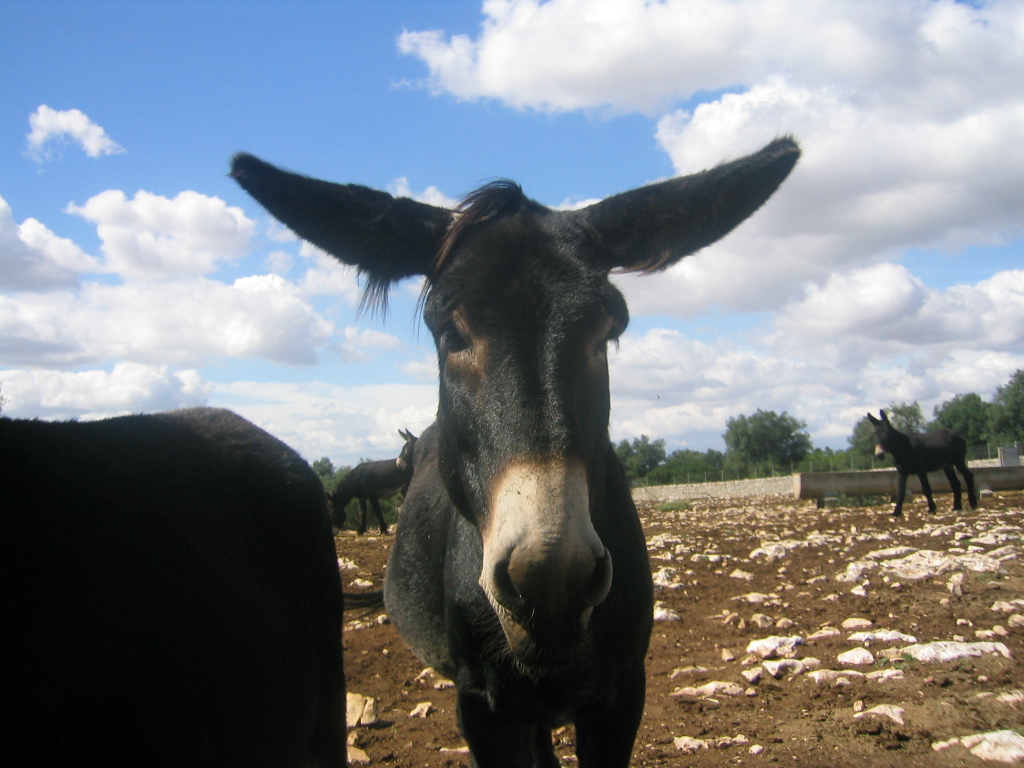 How many species are out there?
There are probably around 10 million species worldwide, but estimates range from 5-30 million!

Over 5 million live in the tropics

Only 2 million species have been formally described (and over half of these are insects!!)

Each year, there are approximately three bird species discovered, many fish species, and countless insects and other small or microscopic organisms
How can we discover new species?
How do we discover new species?
DNA fingerprinting
Ex: More bird species found by DNA fingerprinting

Human microbe project
Ex: Attempting to identify EVERY single microbe in our bodies